Diploma fin de curso
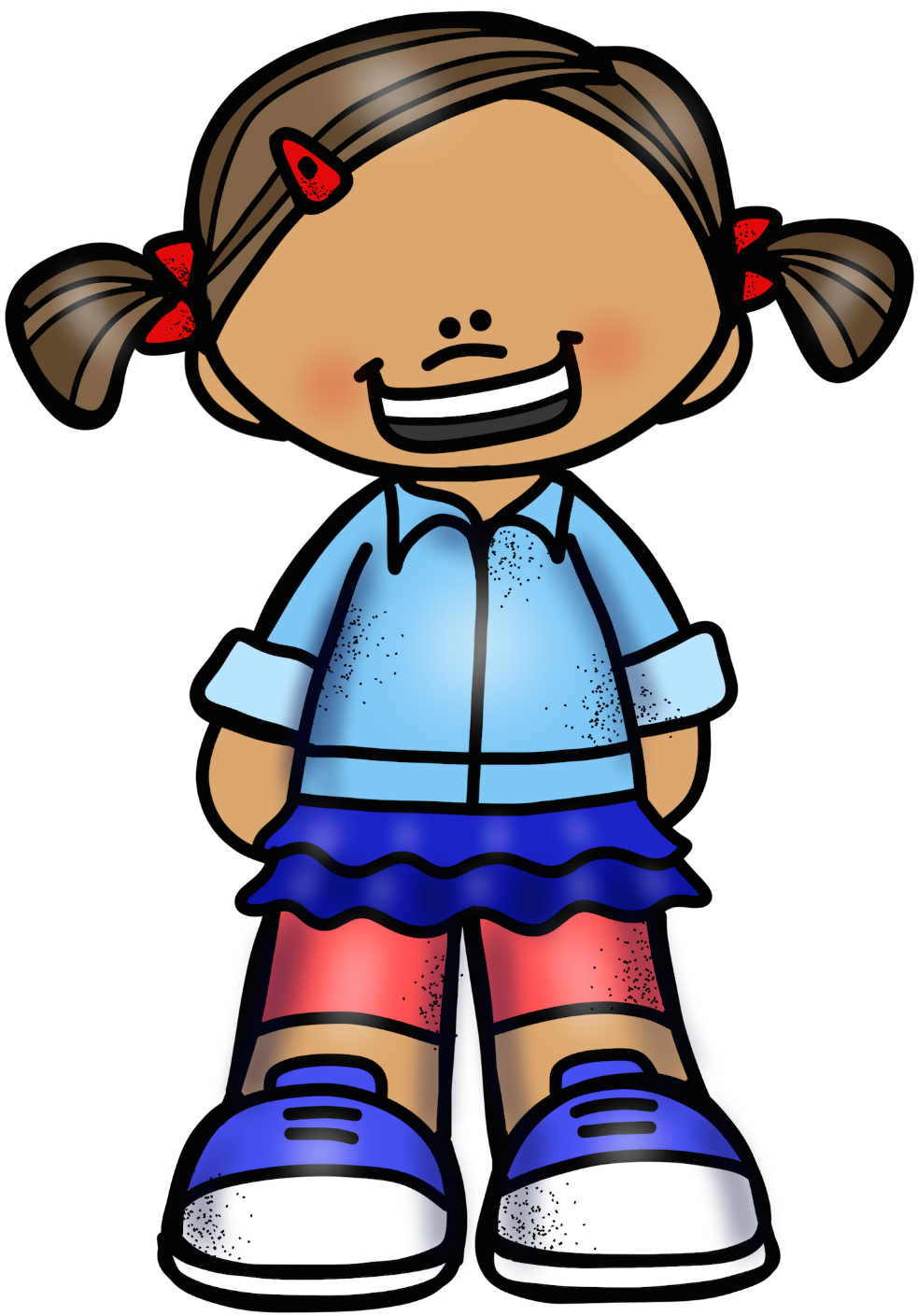 Por ser la compañera más simpática de clase
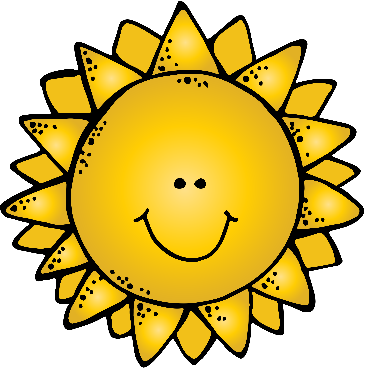 Curso 2015 - 2016
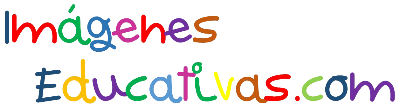 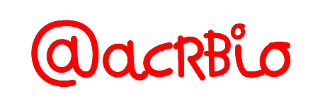 Para:_________________________________________________________________________
Diploma fin de curso
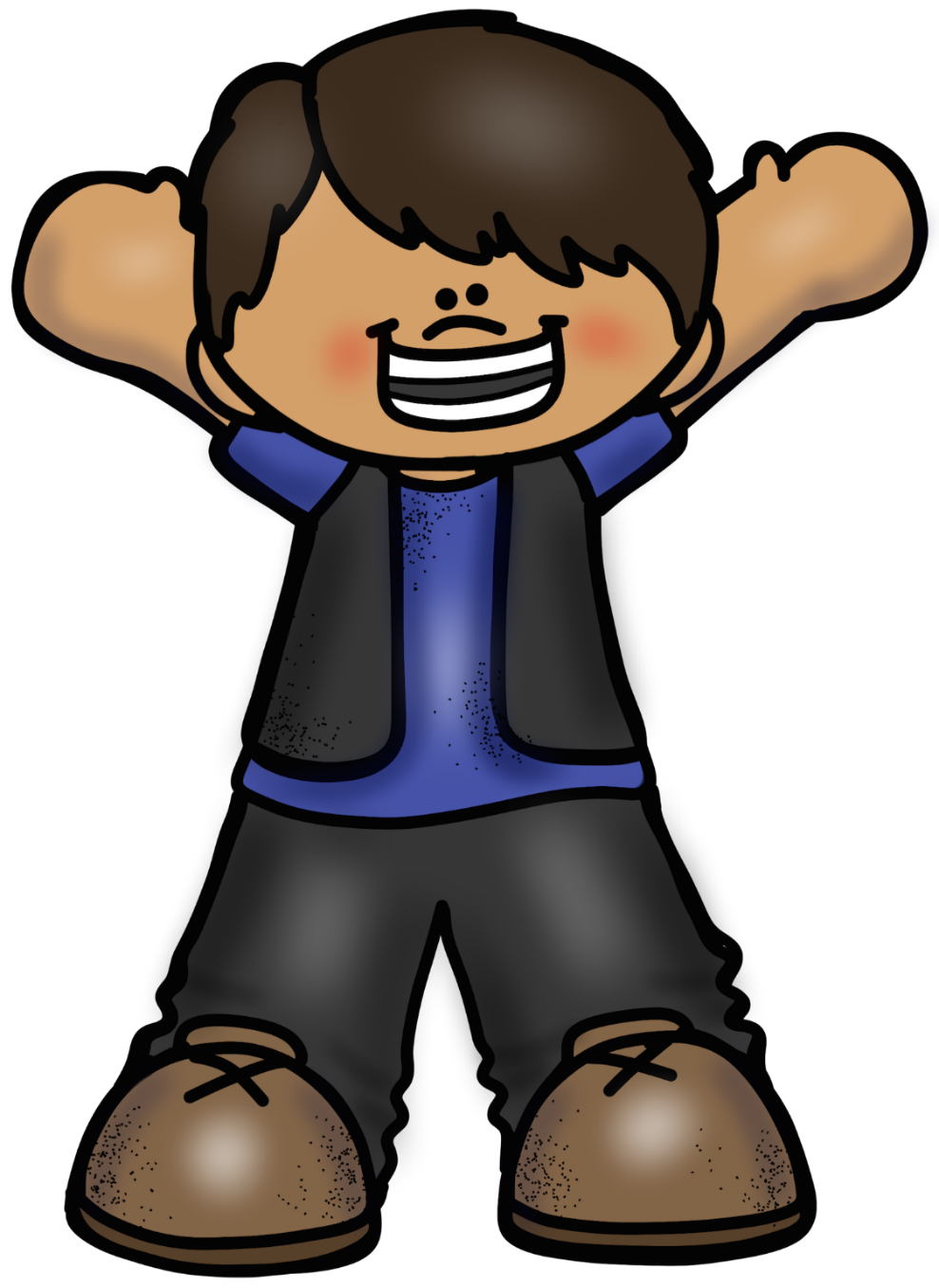 Por ser la compañero más simpático de clase
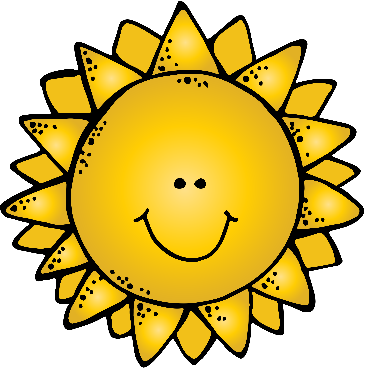 Curso 2015 - 2016
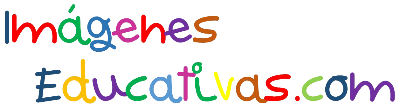 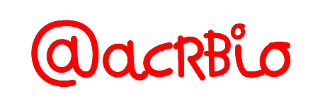 Para:_________________________________________________________________________
Diploma fin de curso
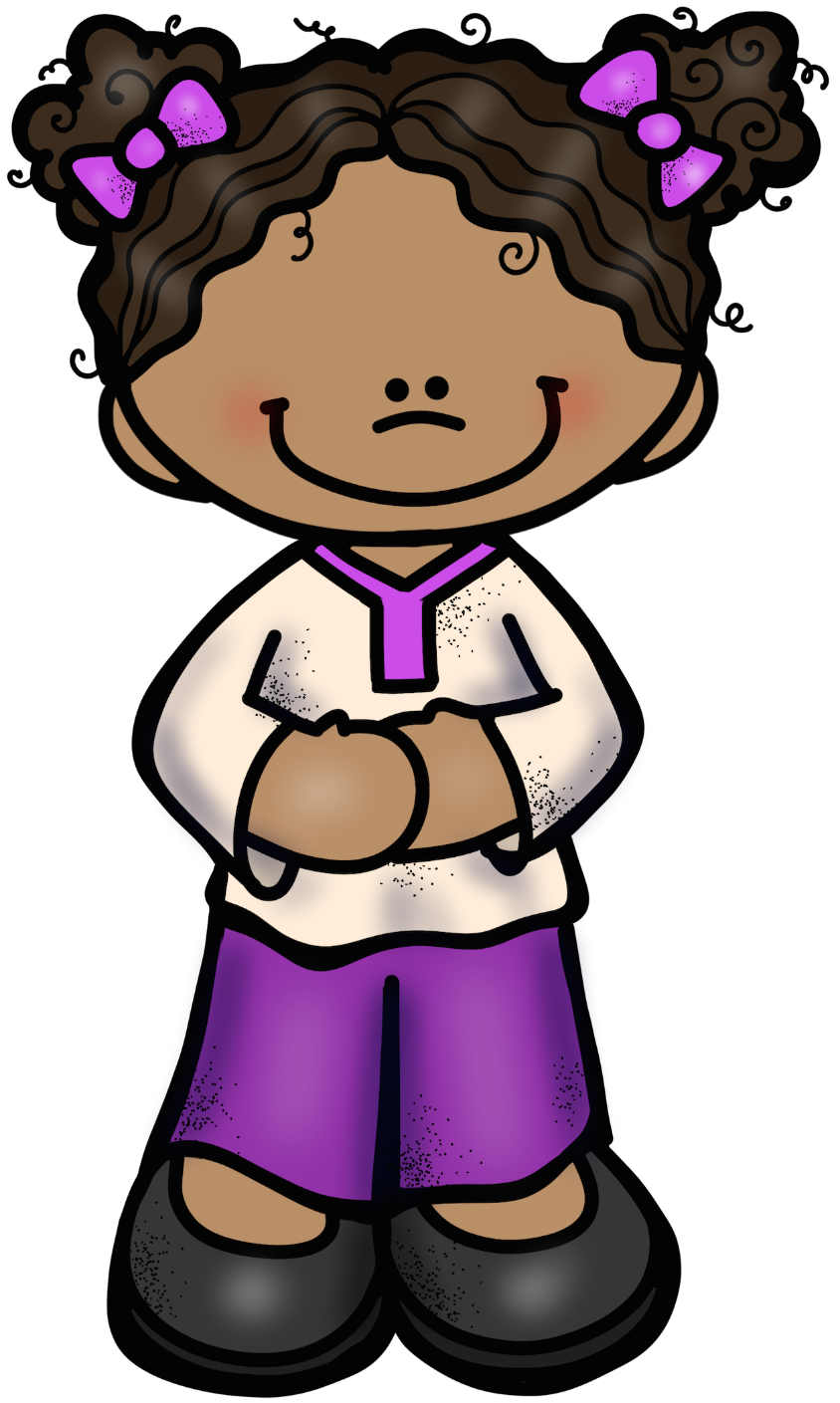 Por ser la compañera más divertida
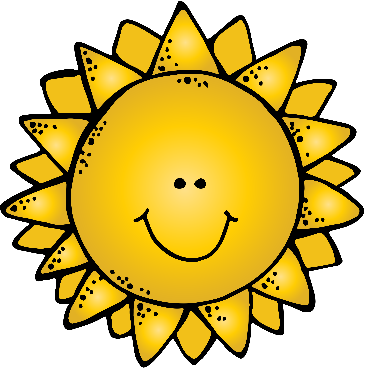 Curso 2015 - 2016
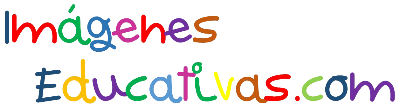 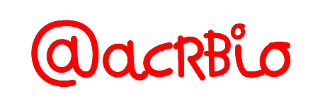 Para:_________________________________________________________________________
Diploma fin de curso
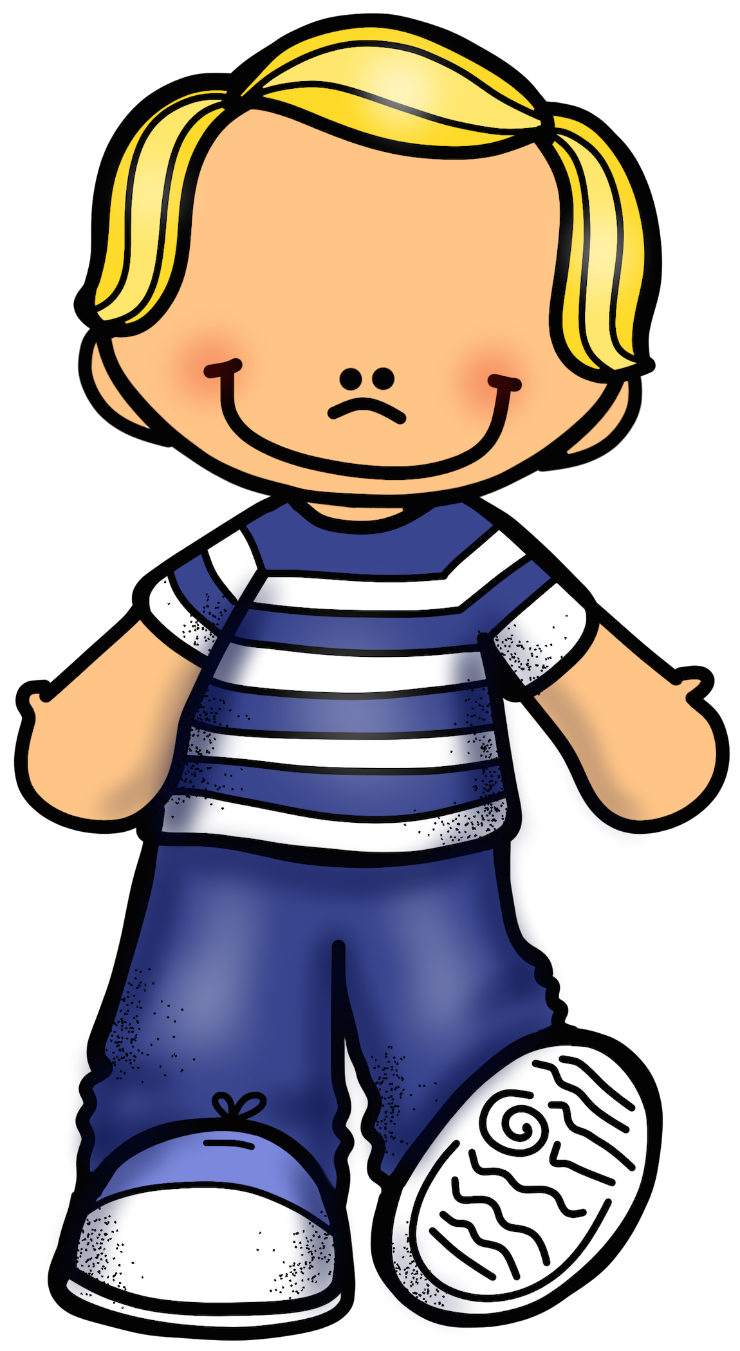 Por ser la compañero más divertido
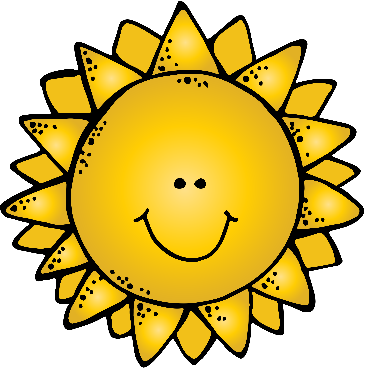 Curso 2015 - 2016
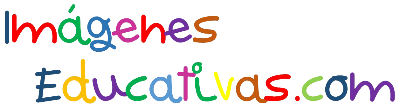 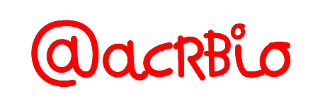 Para:_________________________________________________________________________
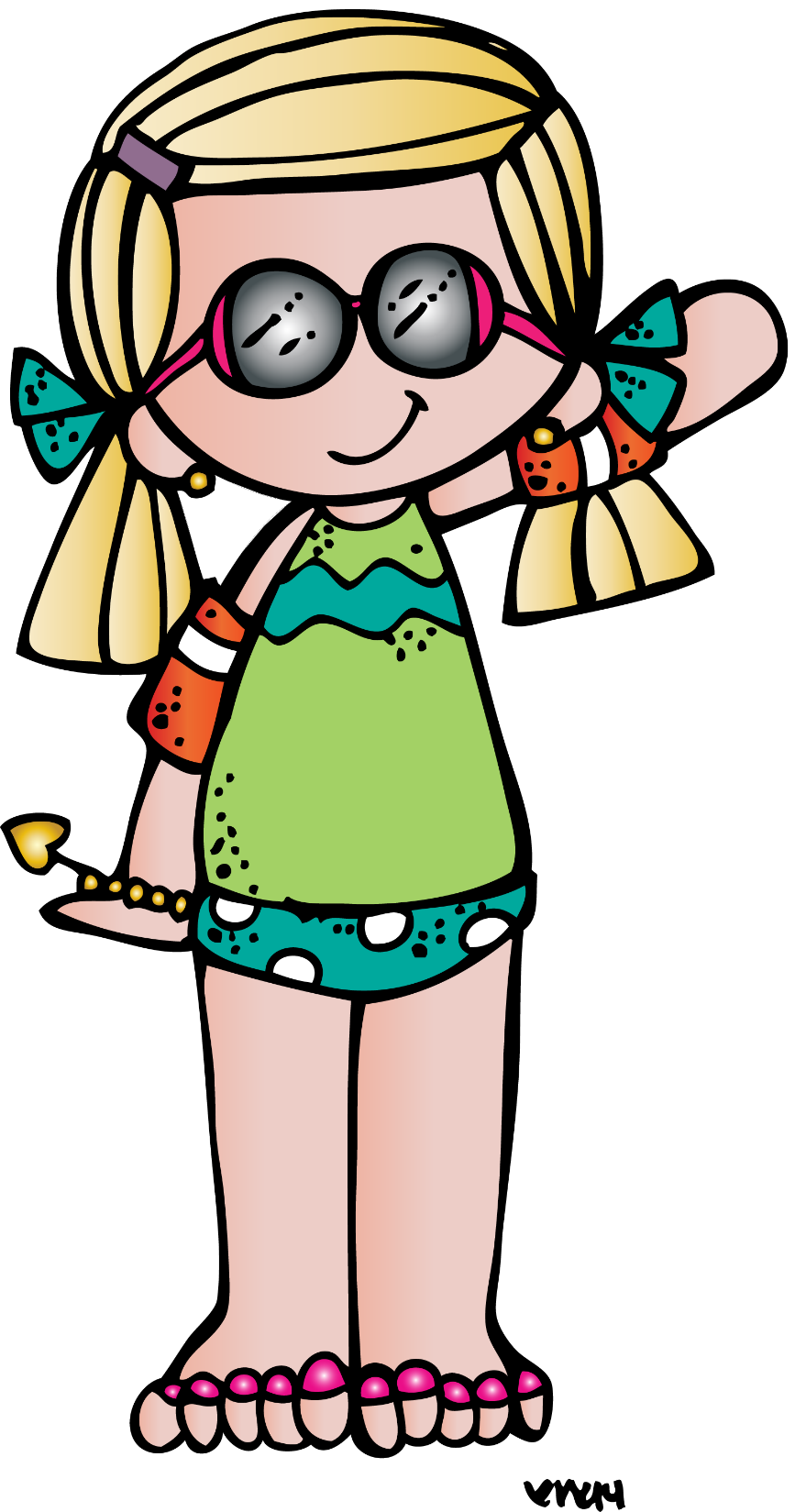 Diploma fin de curso
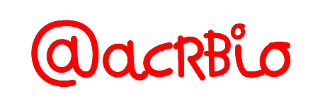 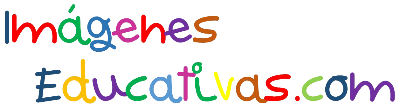 Por ser la compañera más trabajadora
Curso 2015 - 2016
Para:_______________________________________
Diploma fin de curso
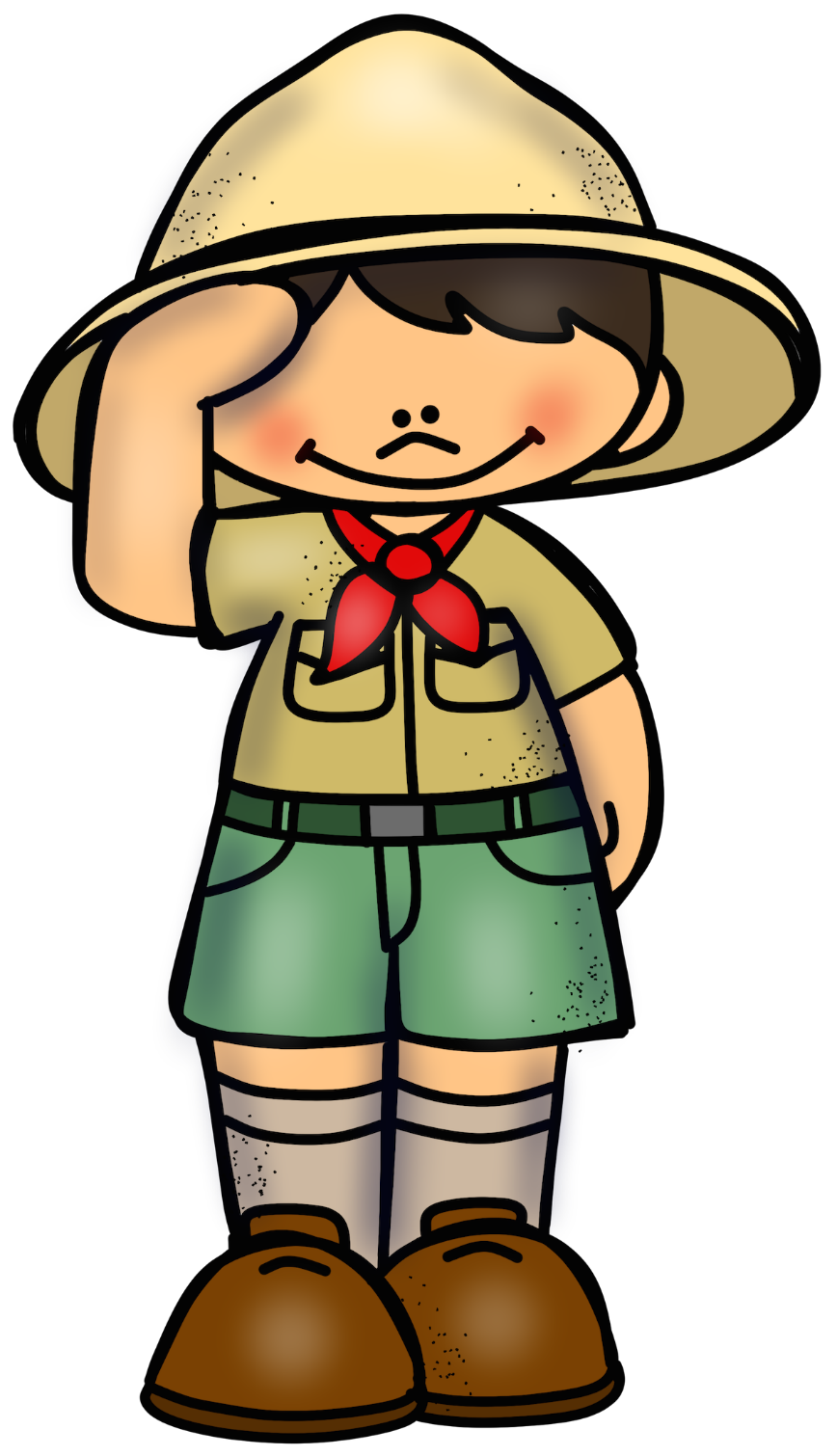 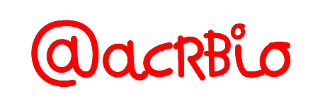 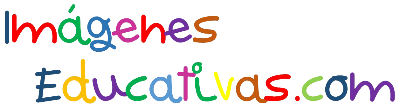 Por ser el compañero más trabajador
Curso 2015 - 2016
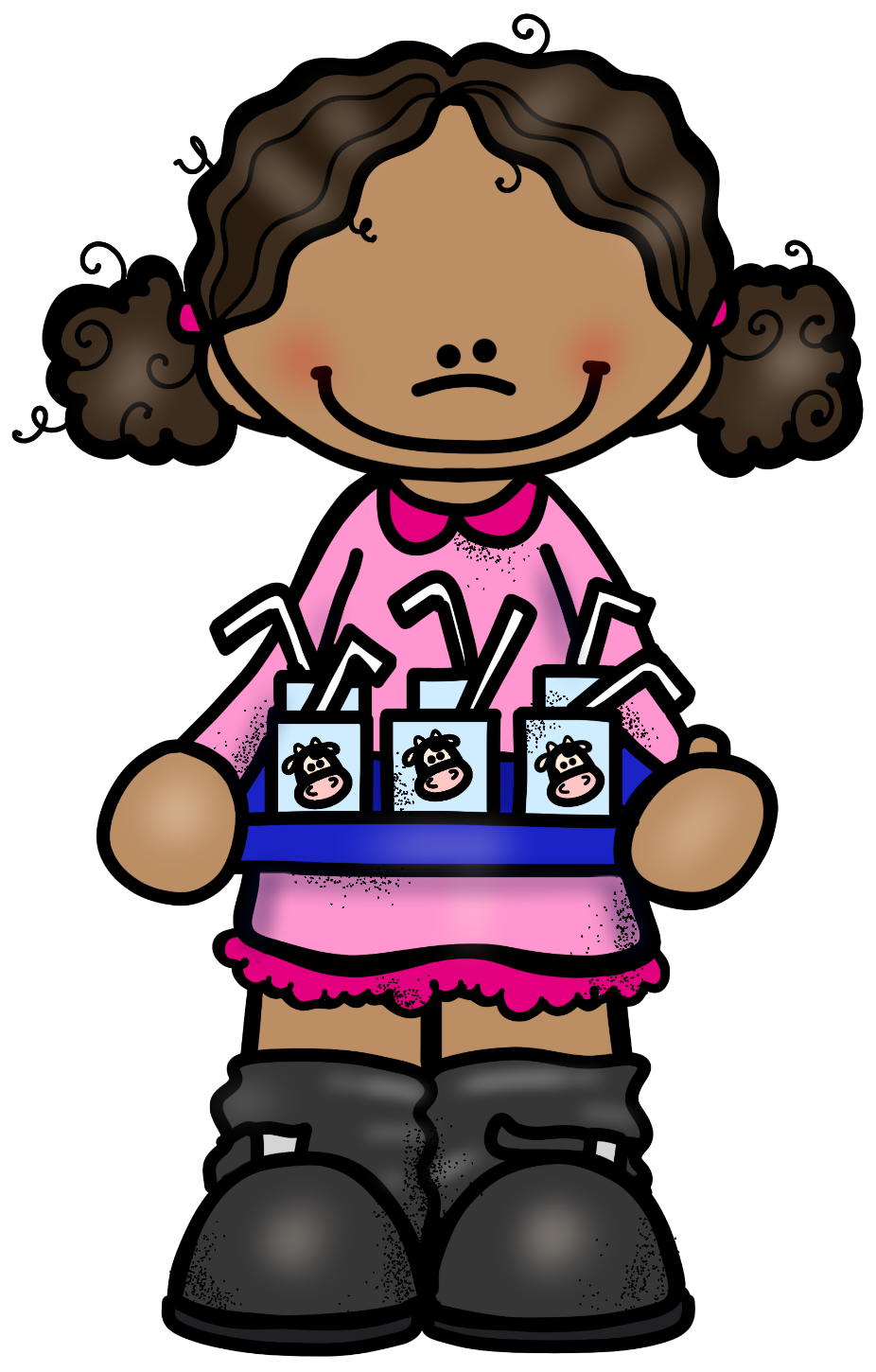 Curso 2015 - 2016
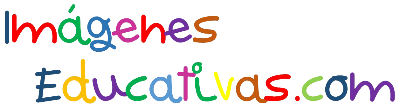 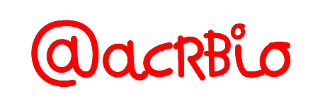 Diploma fin de curso
Por ser la compañera más responsable de clase
Para:_______________________________
Curso 2015 - 2016
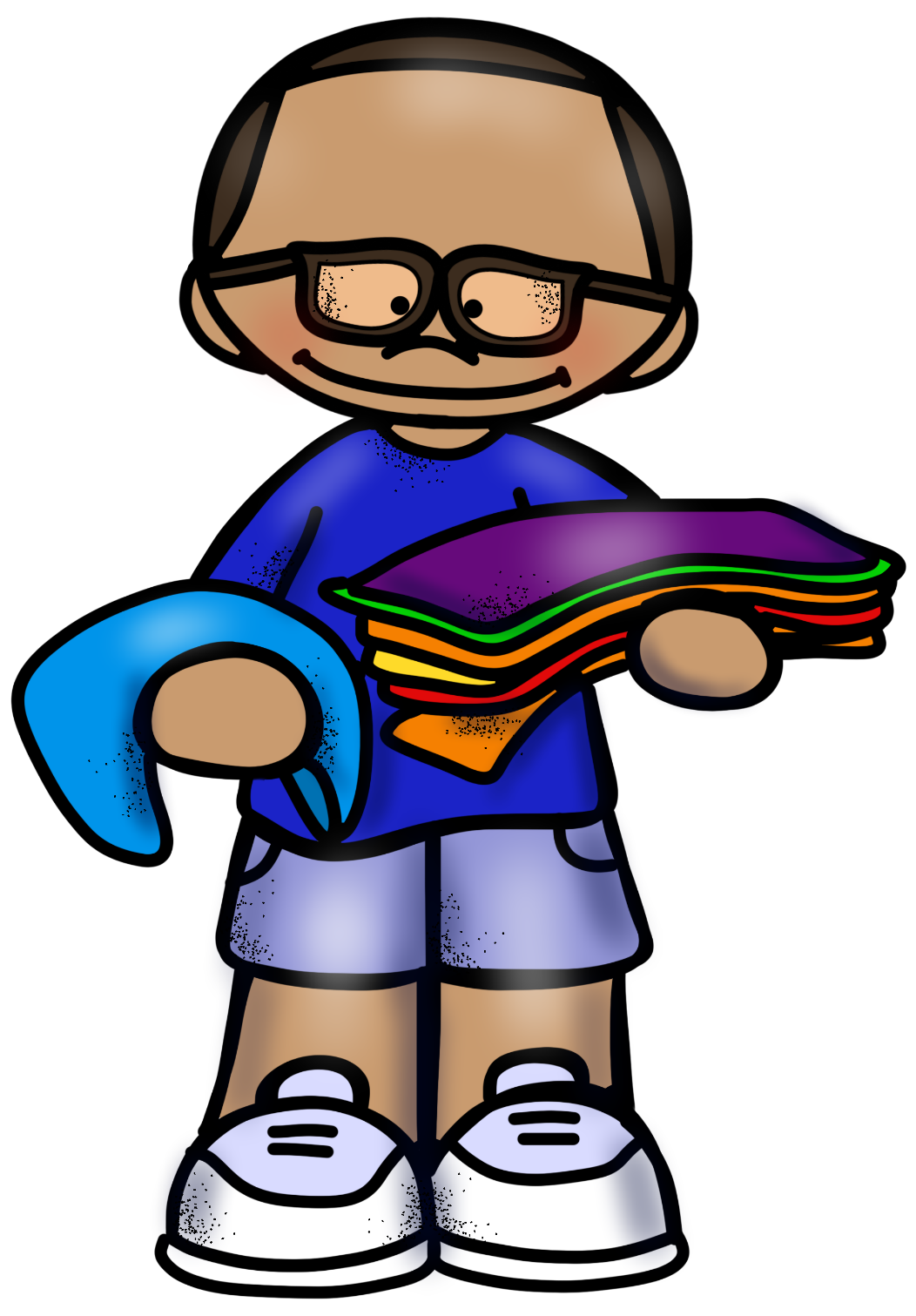 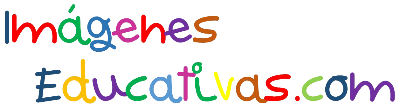 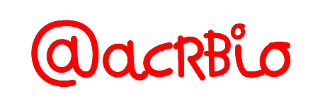 Diploma fin de curso
Por ser el compañero más responsable de clase
Para:____________________________
Curso 2015 - 2016
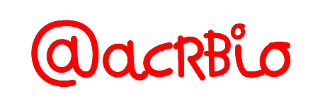 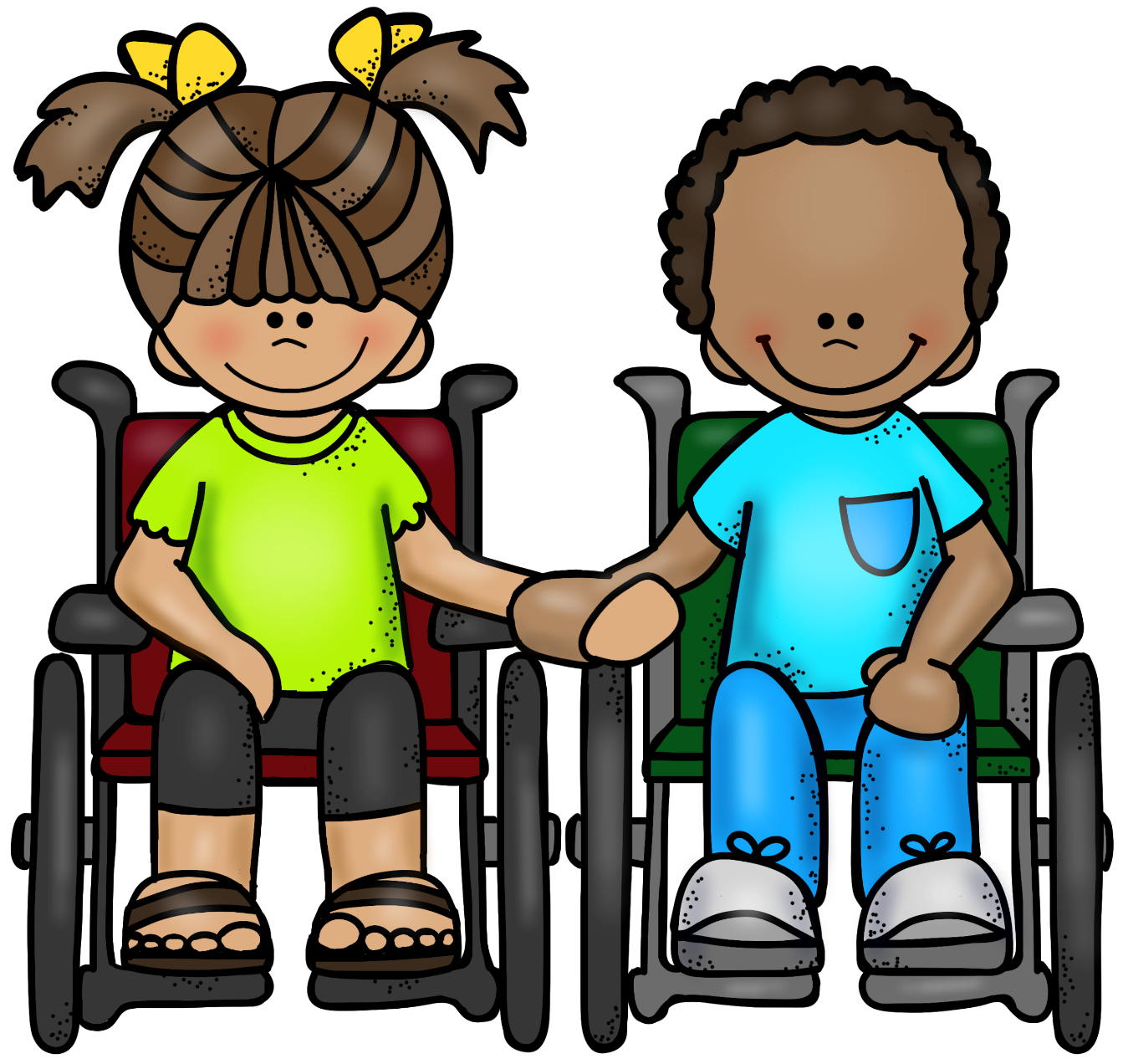 Por ser el compañero más solidario de clase
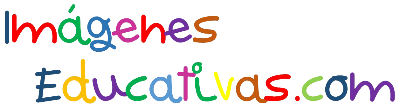 Para:_______________________________________________________________________
Diploma fin de curso
Curso 2015 - 2016
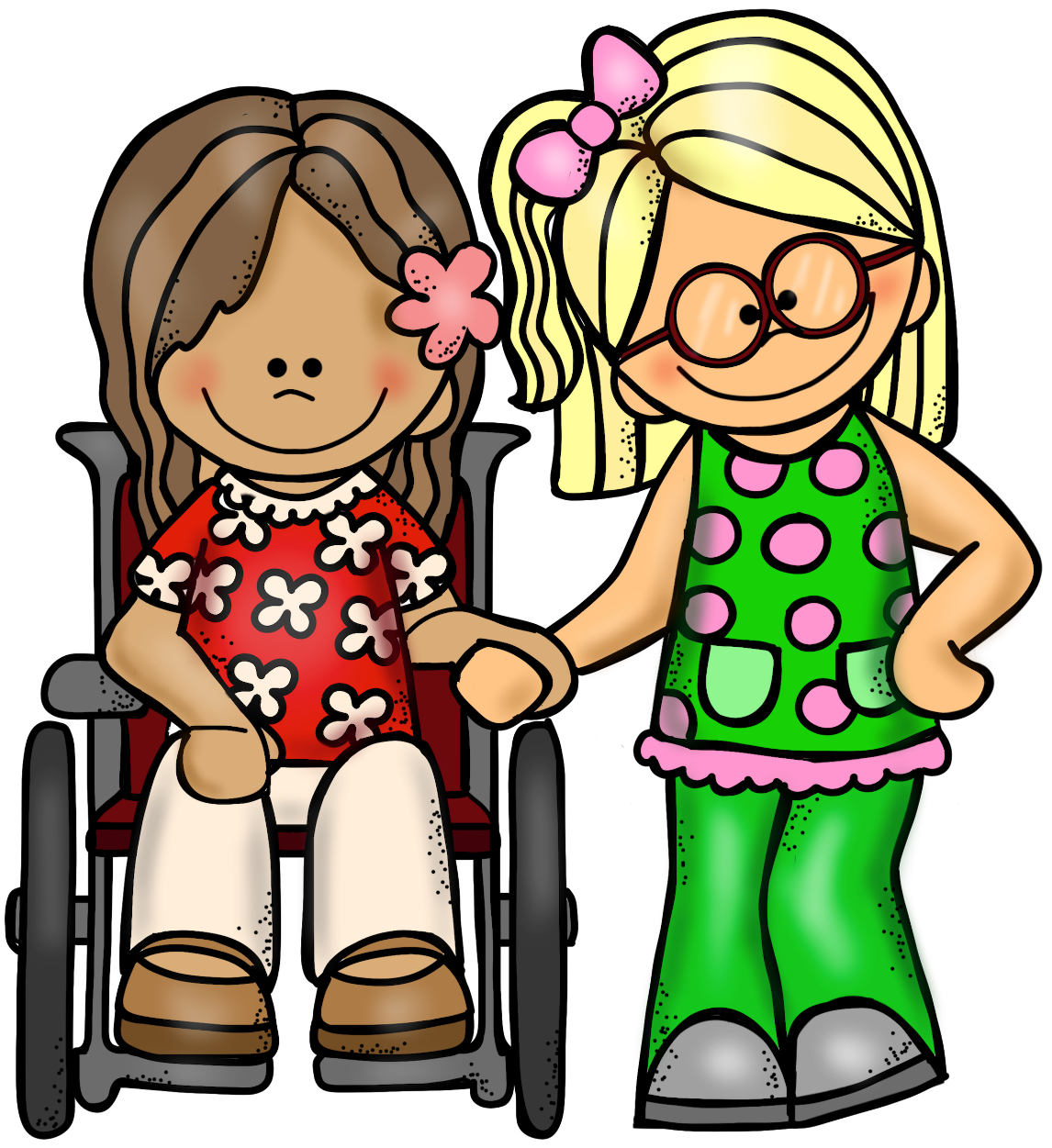 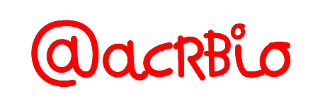 Por ser la compañera más solidaria de clase
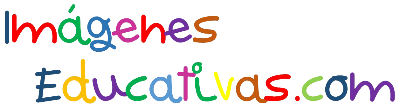 Para:_________________________________________________________________________
Diploma fin de curso
Curso 2015 - 2016
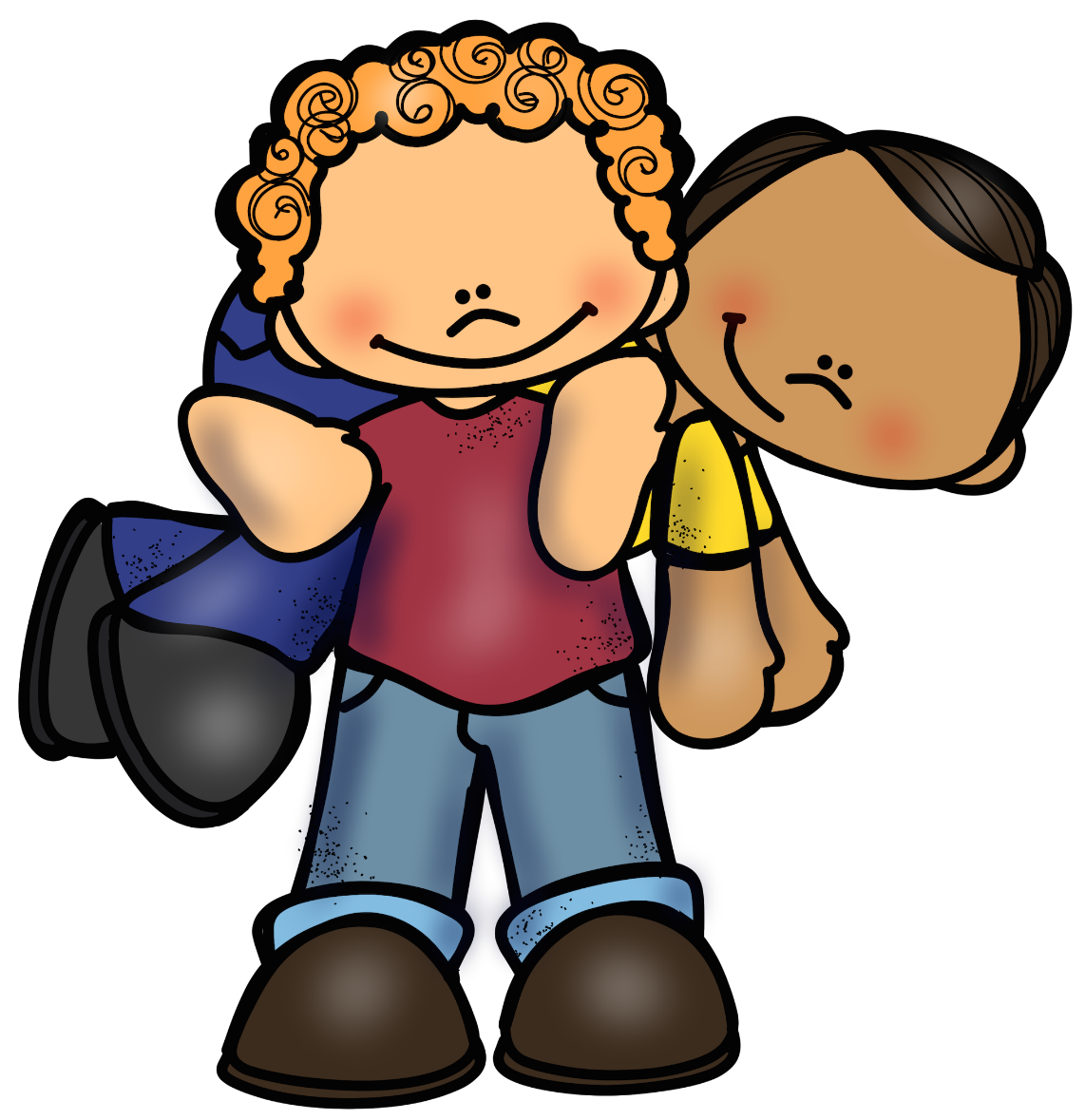 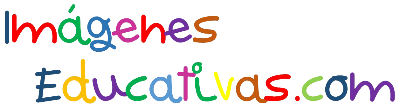 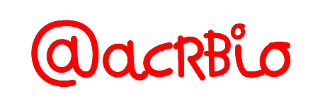 Por ser el compañero más divertido de clase
Para:____________________________________________________________________
Diploma fin de curso
Curso 2015 - 2016
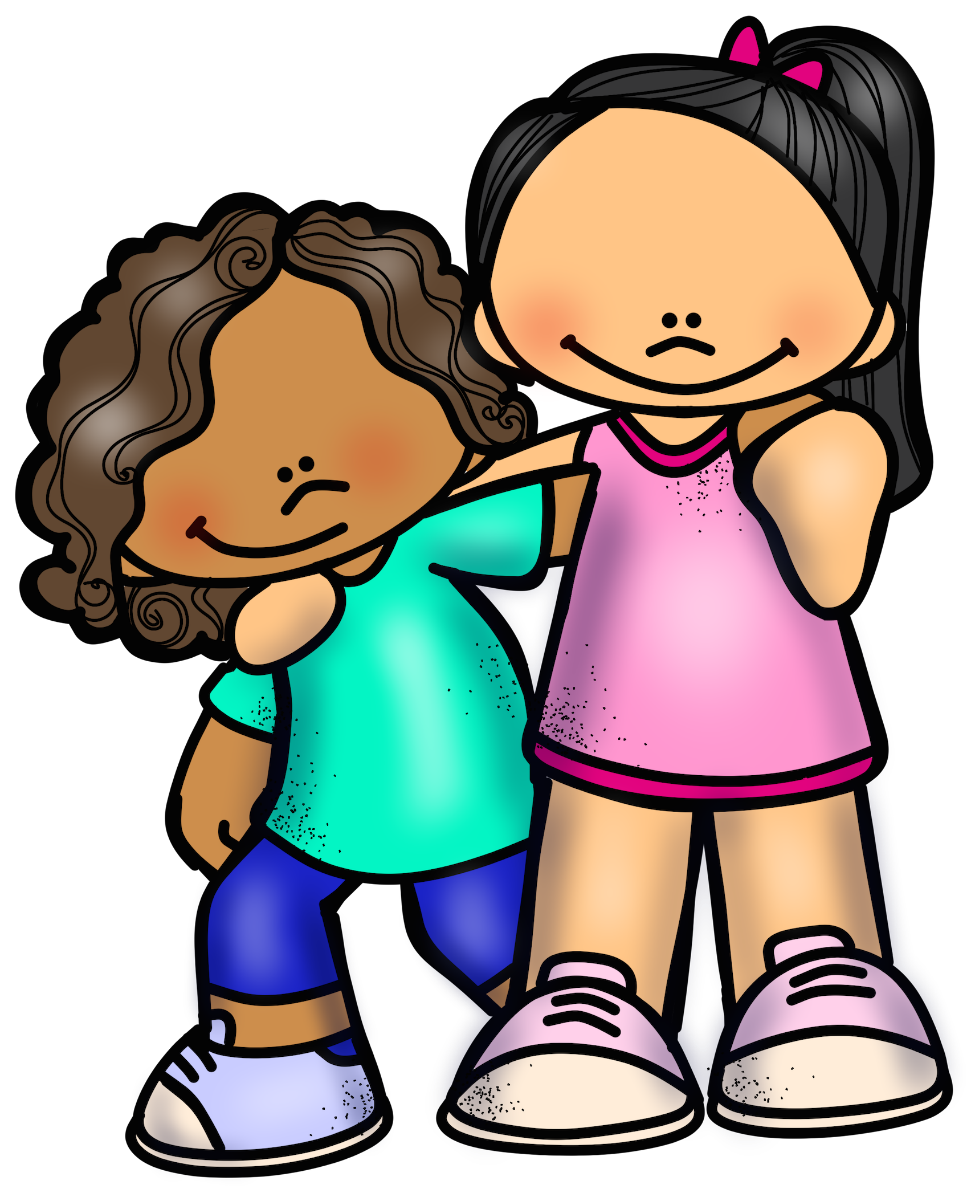 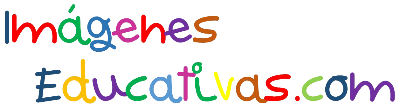 Por ser la compañera más divertida de clase
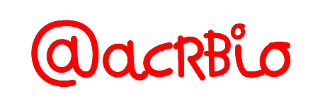 Para:____________________________________________________________________